Glosario Método Mattepara padres
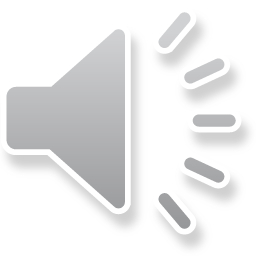 Estimado Apoderado/a: El siguiente material ha sido realizado con el fin de aclarar ciertos conceptos que pudieran generar dudas al observar los videos de clases del método Matte. 
La idea es conocer estos conceptos antes de comenzar con las clases, de manera que el adulto se encuentre preparado para comprender en su totalidad el desarrollo de éstas y poder apoyar de mejor manera el proceso de aprendizaje del estudiante.
Aclarar que este material es un apoyo para el adulto que acompañará al estudiante durante las clases y puede ser consultado las veces que sea necesario: antes, durante y después de cada clase.
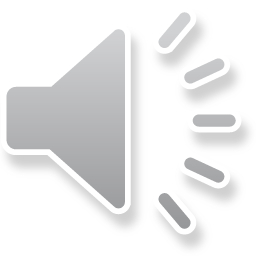 1. Motivación:
Espacio de la clase destinado a introducir el tema a desarrollar, este tema está relacionado con la palabra generadora. 

2. Análisis:

Ejercicio en el cual separamos una palabra en las partes que la componen: primero en sílabas y luego en sonidos.
Ej: OJO         O – JO          O – J - O
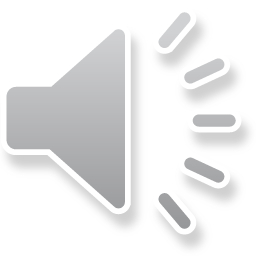 3. Síntesis:Ejercicio en el cual unimos las partes que componen una palabra. Primero generamos sílabas a partir de sonidos, y luego la palabra completa a partir de las sílabas.Ej: O – J – O           O – JO          OJO
4. Sonidos:

En estos videos se refiere al sonido de una letra. En este método es importante trabajar con los sonidos y no con los nombres de las letras. 
Ej: M        /mmm/ y no “eme”
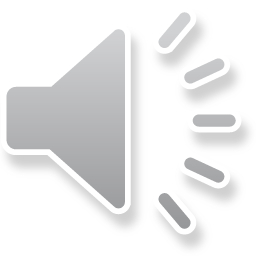 5. Sonido nuevo:En estos videos se refiere los sonidos de letras nuevas, es decir sonidos que no eran conocidos por el estudiante.Ej: en la lección OJO el sonido nuevo corresponde a /j/.
6. Sonido antiguo:

En estos videos se refiere a sonidos de letras antiguas, es decir sonidos que si eran conocidos por el estudiante.
Ej: en la lección OJO el sonido antiguo corresponde a /o/.
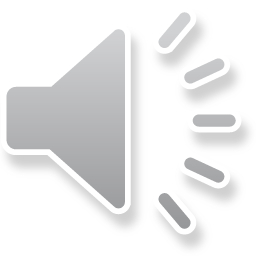 7. Letra ligada:Se le llama así a la letra que el estudiante usará para escribir en su cuaderno de trabajo. Se llama ligada, porque en este tipo de escritura todas las letras van unidas y se realiza sin levantar el lápiz. Ej: la palabra ojo en letra ligada sería ojo8. Punto de partida:
Punto de la hoja desde donde 
comienzo la escritura de una letra.
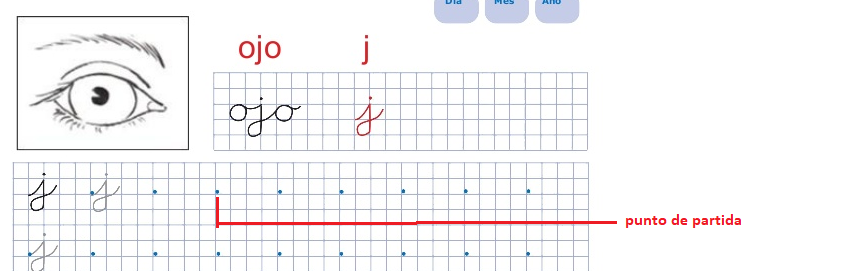 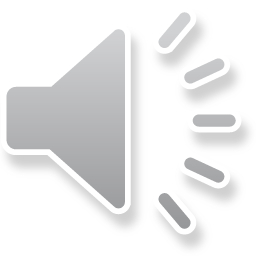 Ahora conozcamos nuestro material de trabajo:
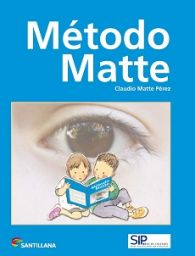 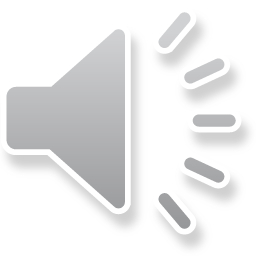